Title of Video Goes Here
Student Name
Department/Program
Semester, Year (e.g. Fall, 2020)
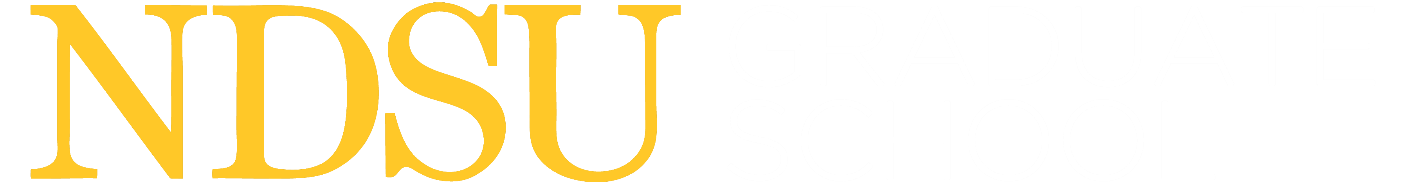